109學年度親師座談會
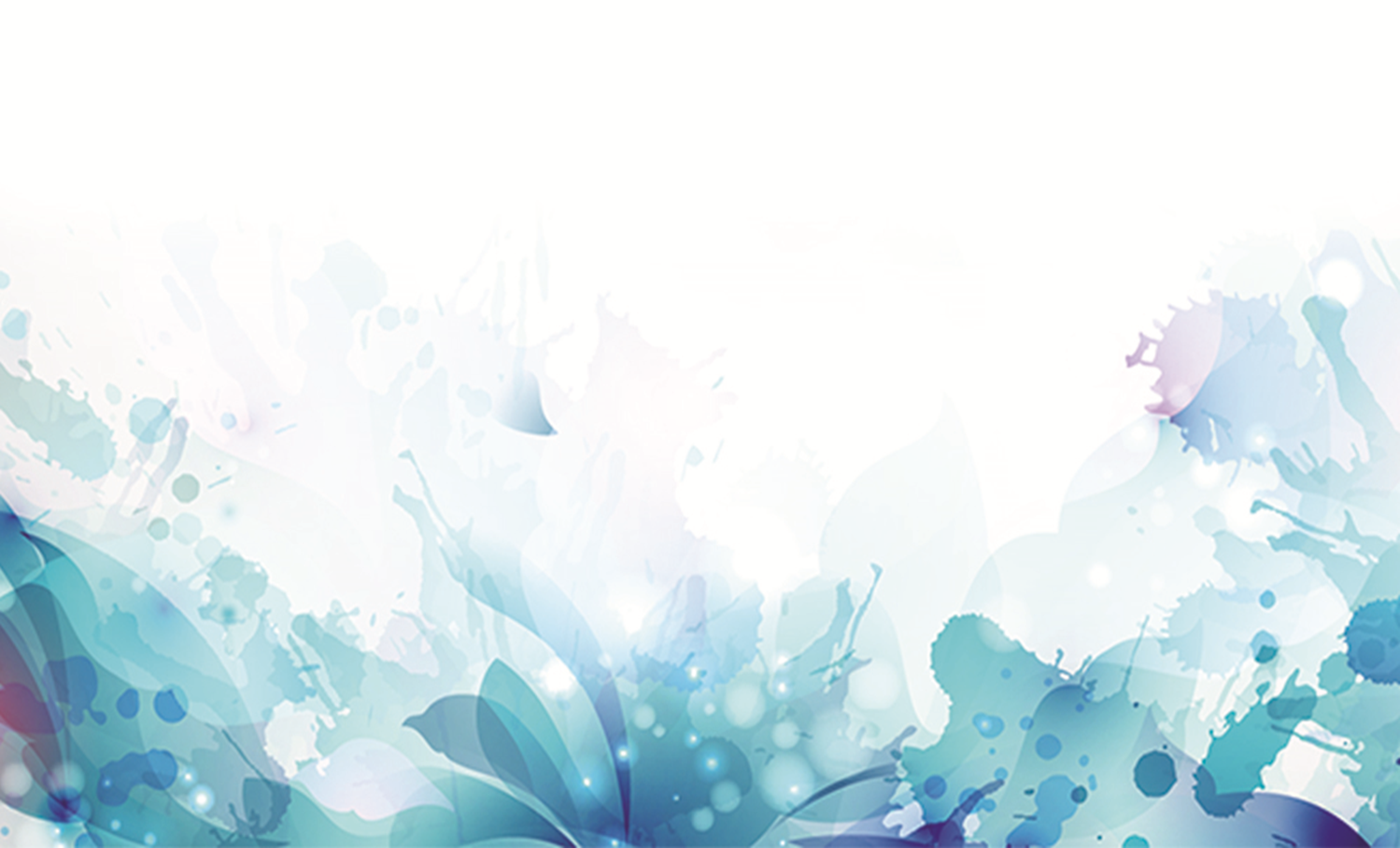 海星國小五年忠班  孫燕華老師
親師座談會流程
家長代表選舉
本學期重要活動
班級經營策略
品格教育
閱讀與寫作教學
成績評量辦法
多元學習
親職教育---如何培養獨立與良好習慣
家長代表選舉
投票結果
恭喜胡瀚媽咪 柚榕媽咪 
擔任本班家長代表
本學期重要活動
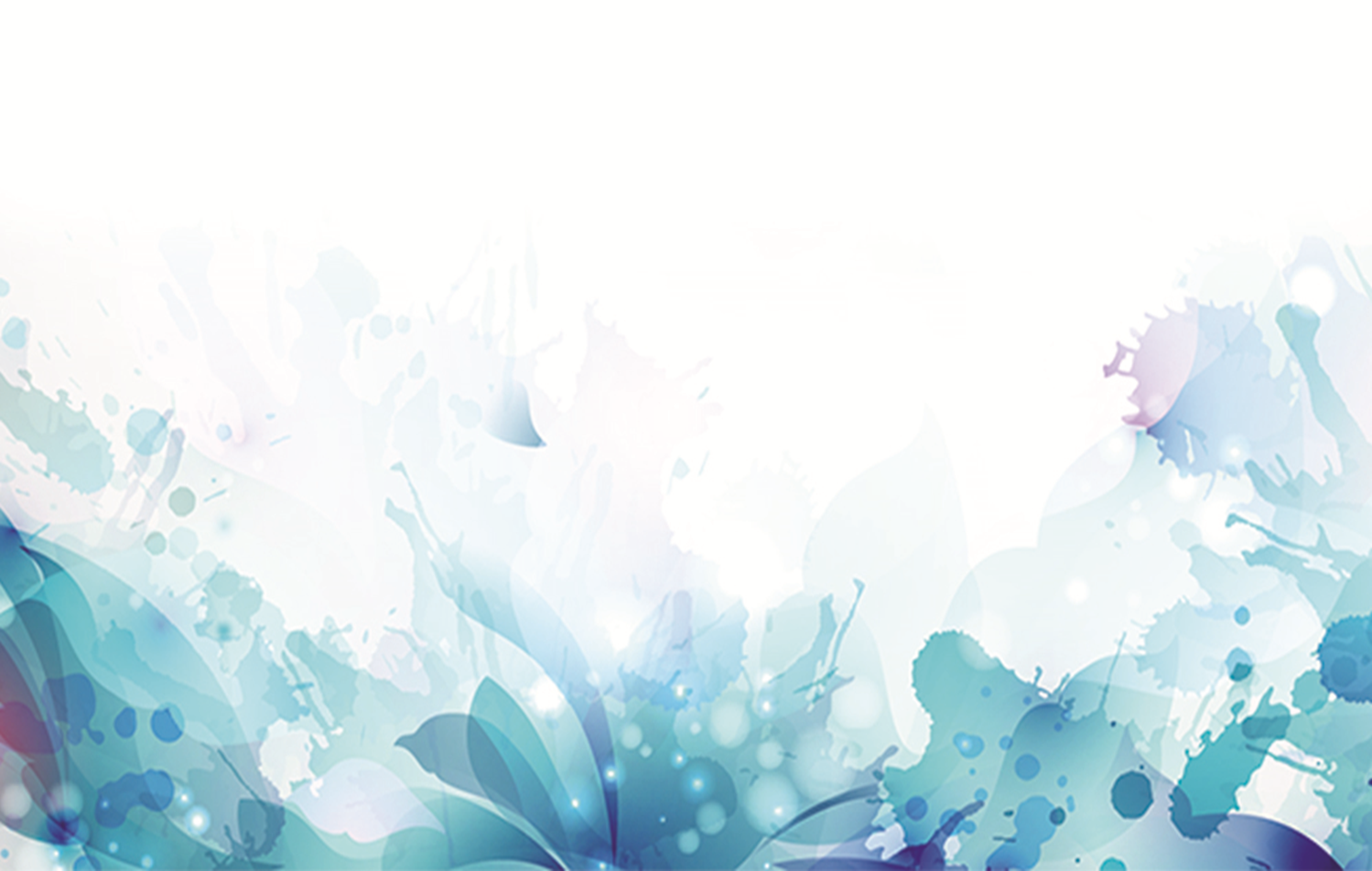 班級經營策略
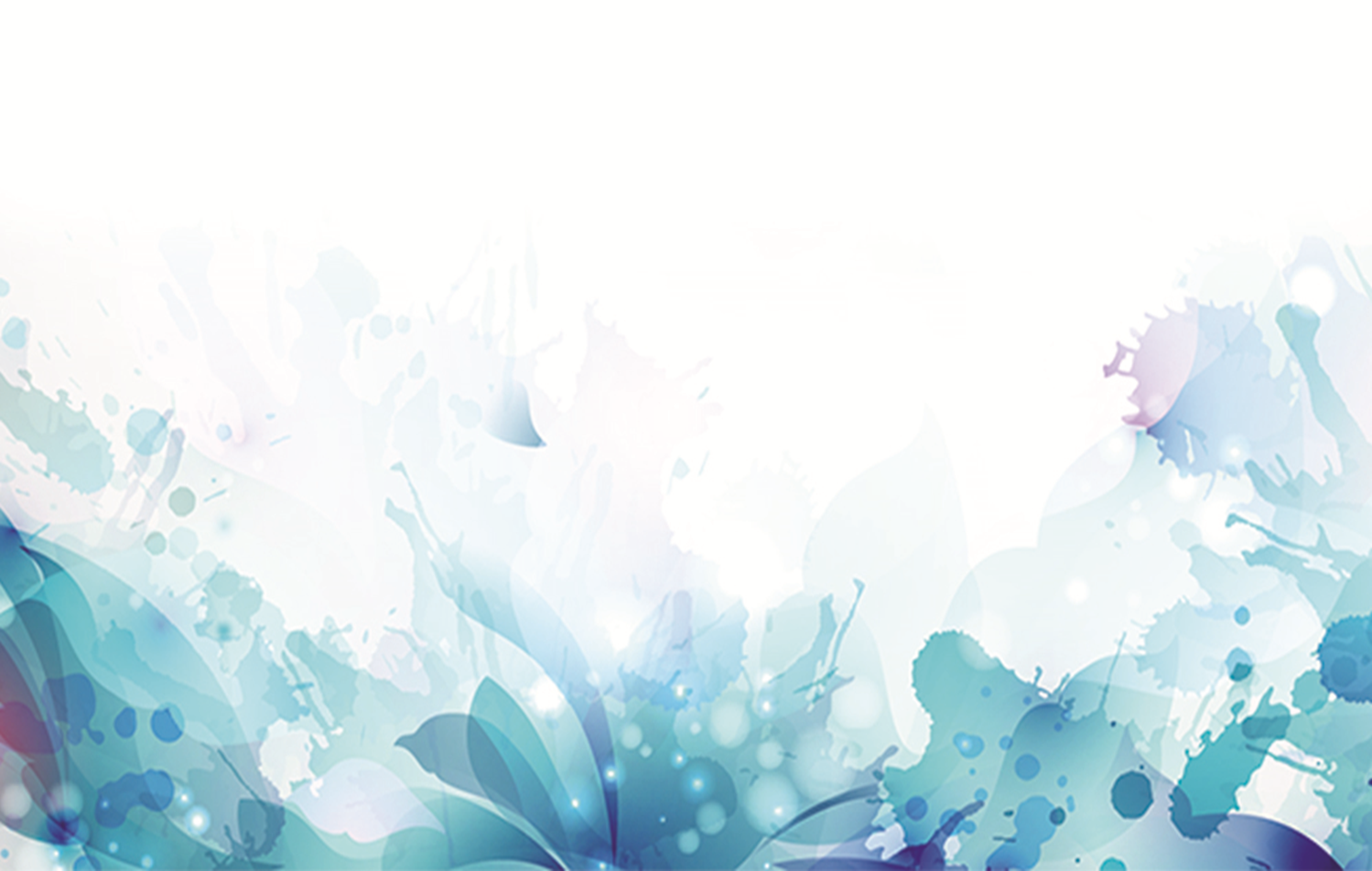 班級自治:我們一家都是長
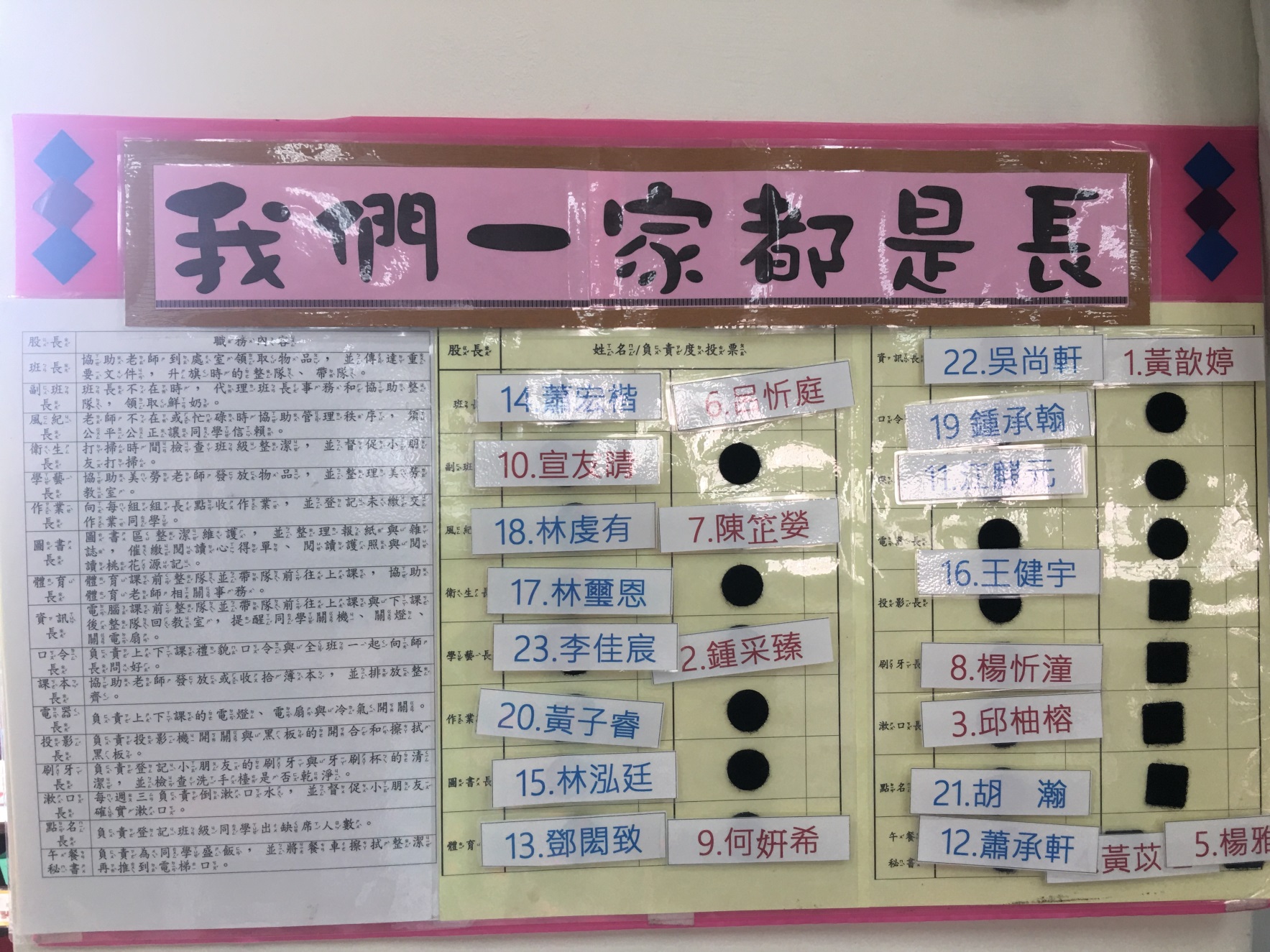 勞動服務:自願、抽籤
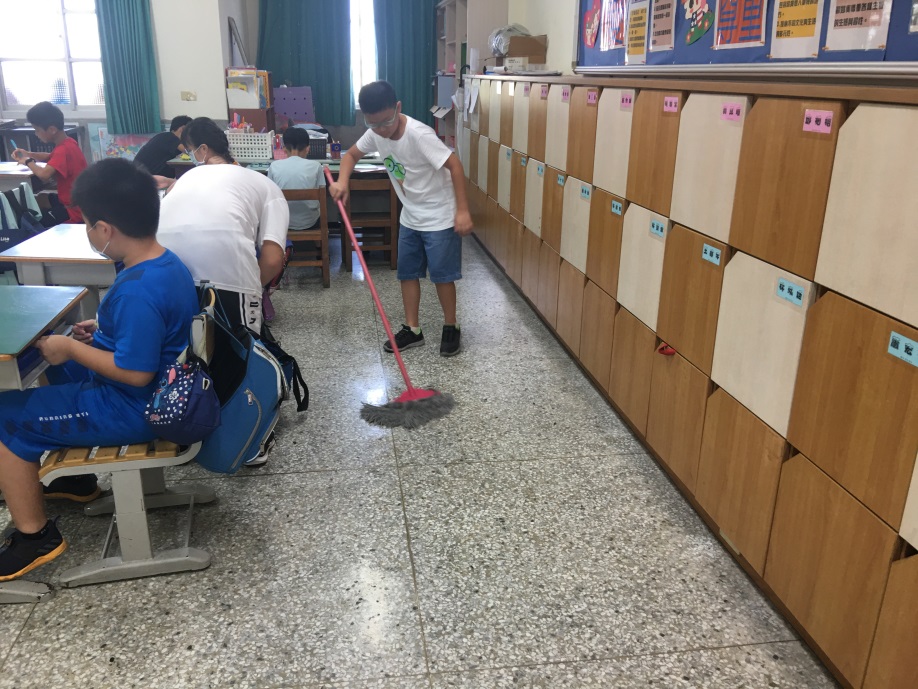 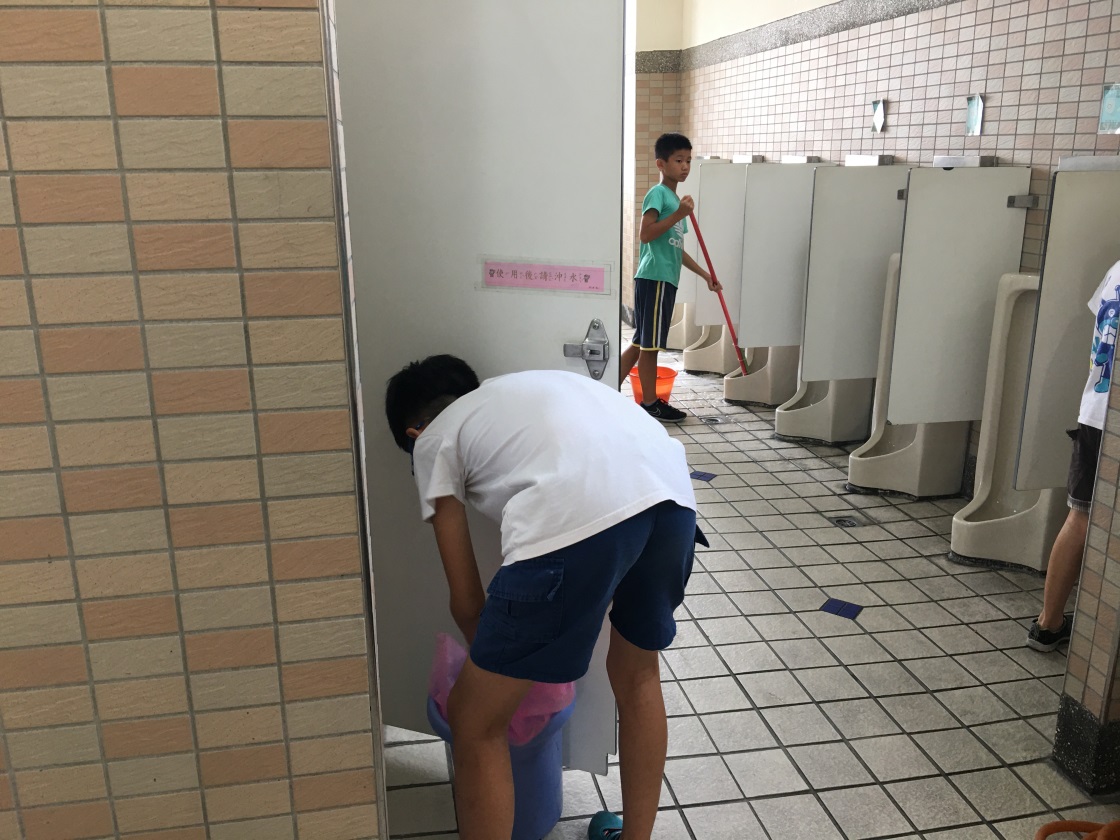 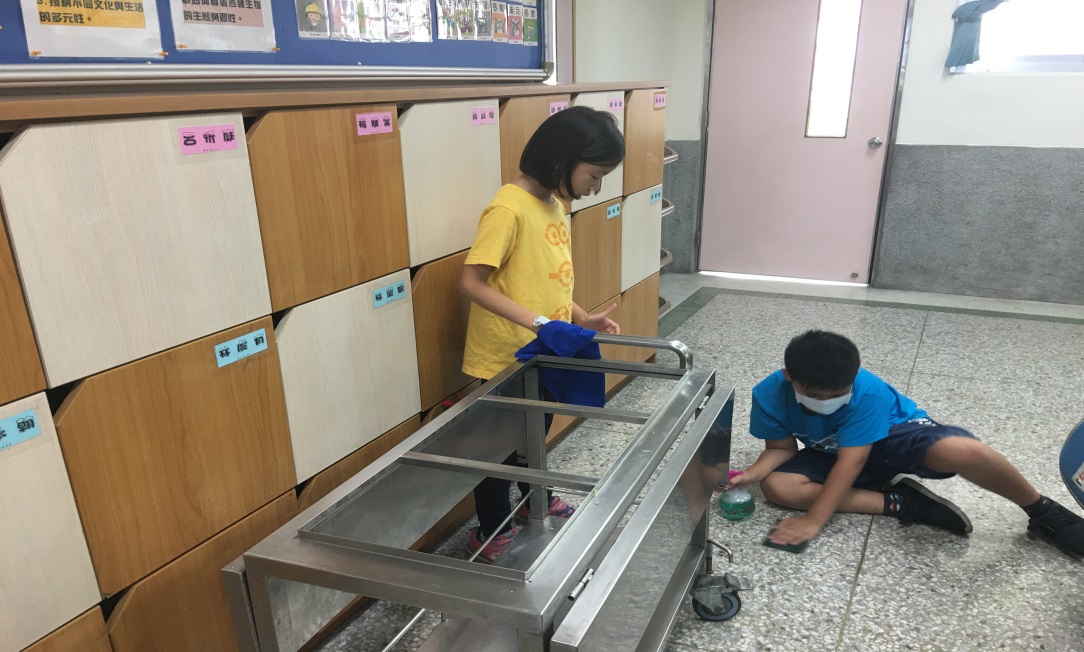 閱讀素養:閱讀與寫作
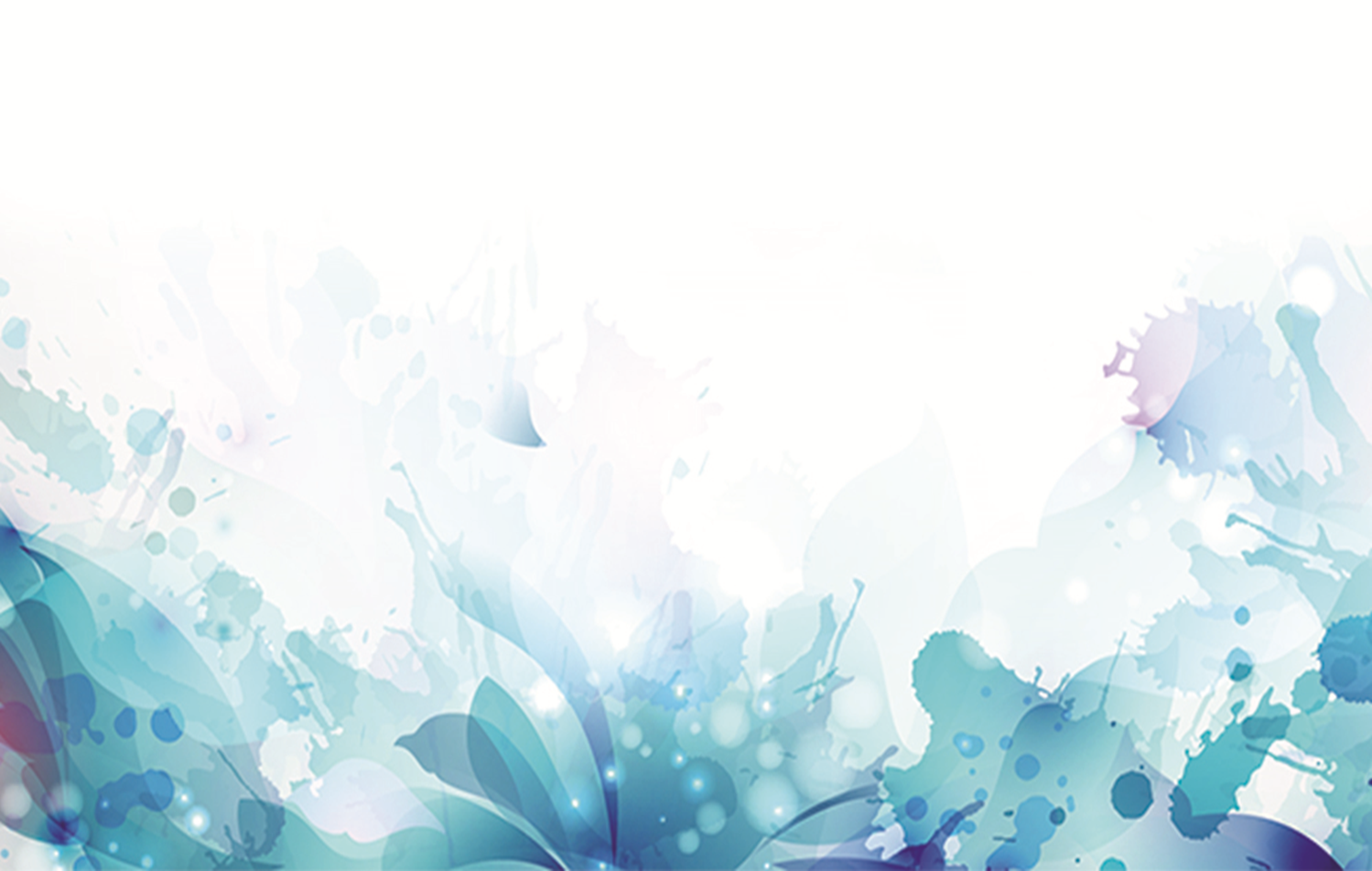 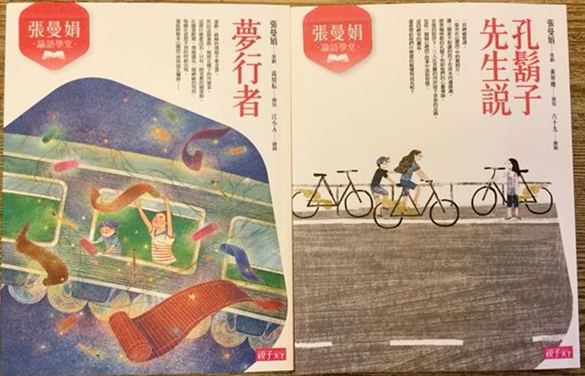 小日記
共讀書心得
心情點滴
詞語短文
家庭作業安排
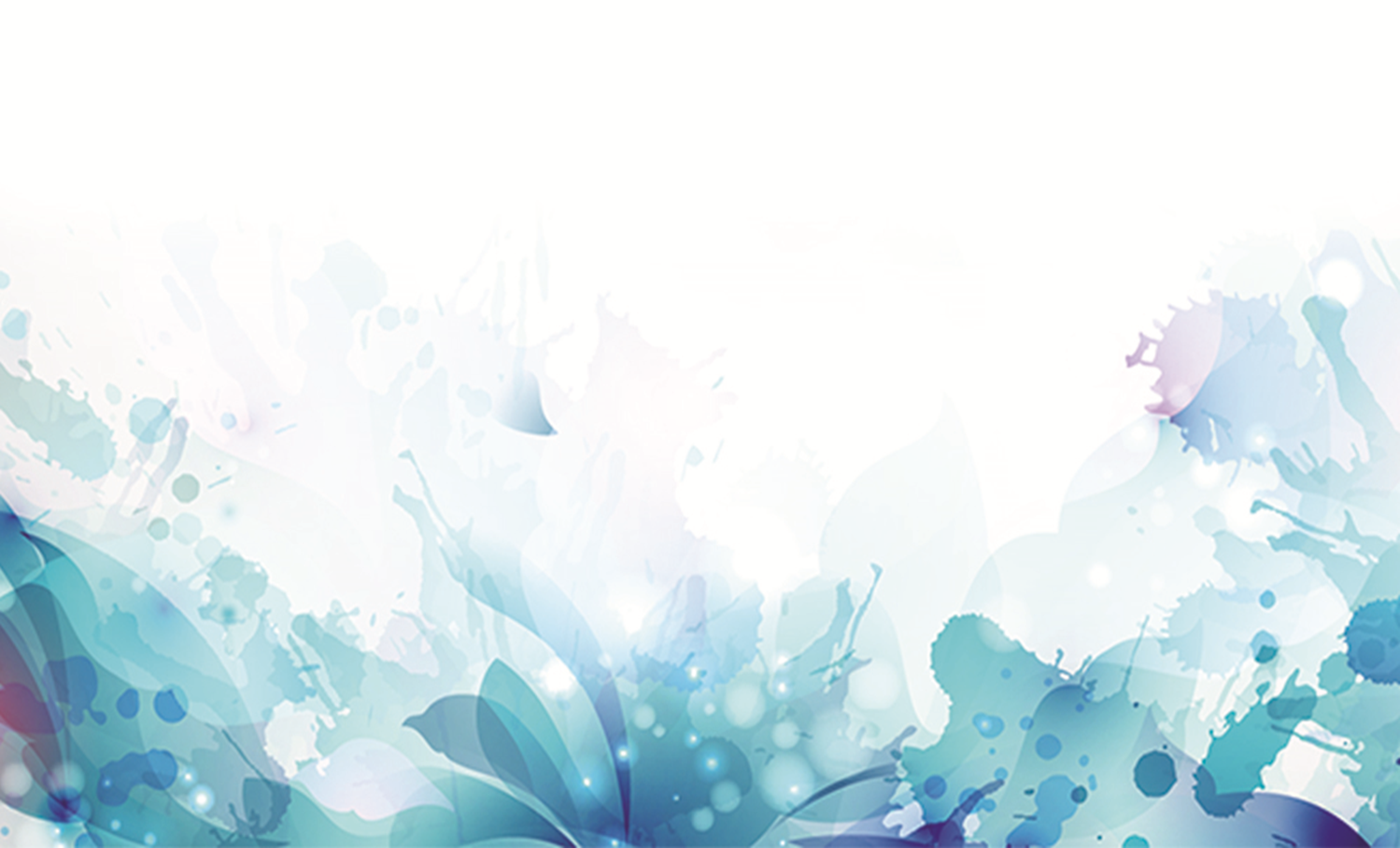 評量與計分方式
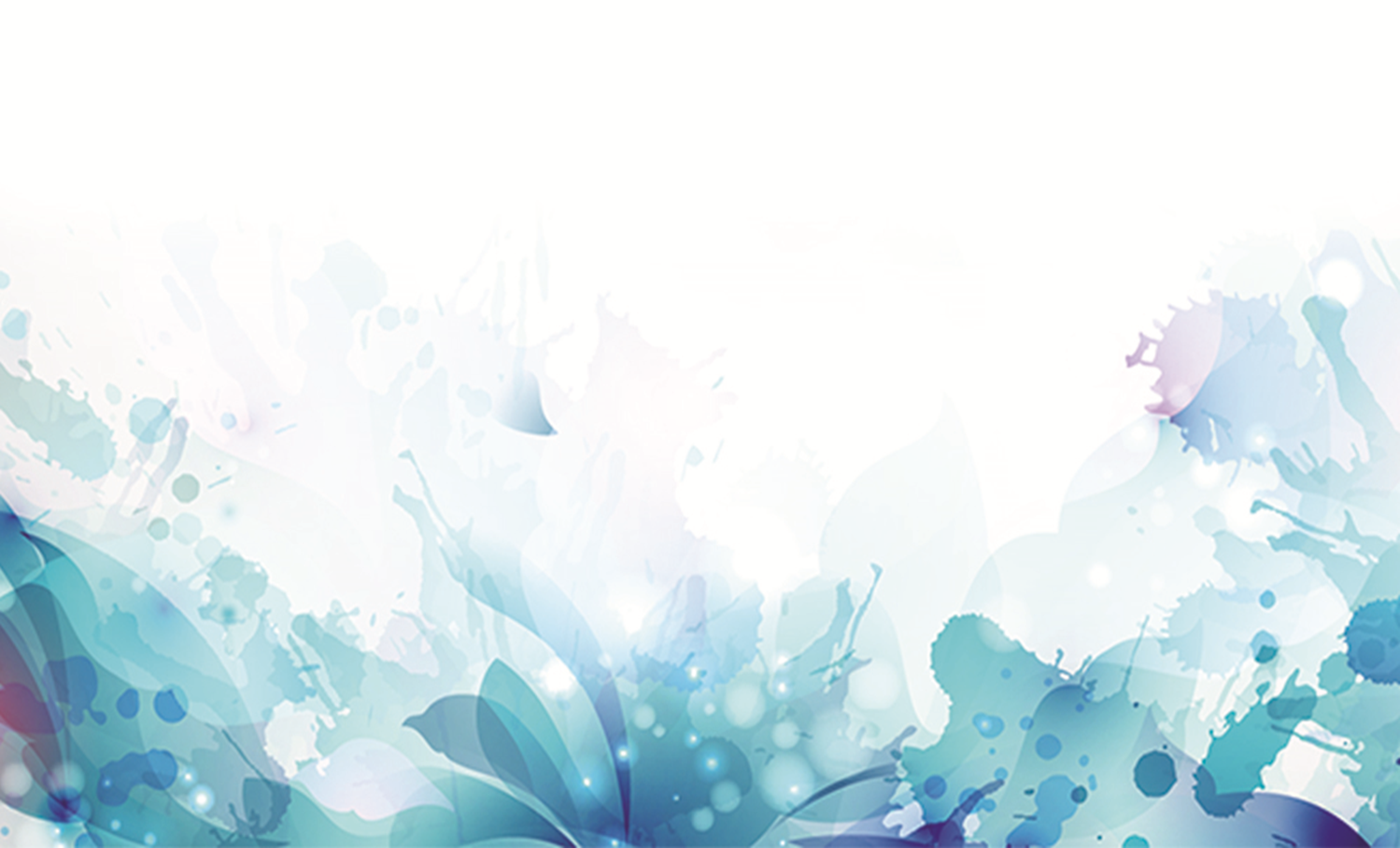 平時成績(期中期末各佔學期總成績25%)包含：平時測驗、回家作業、日記及寫作、課堂表現。
評量成績(期中期末考各佔學期總成績25%)
國民小學及國民中學學生成績評量準則
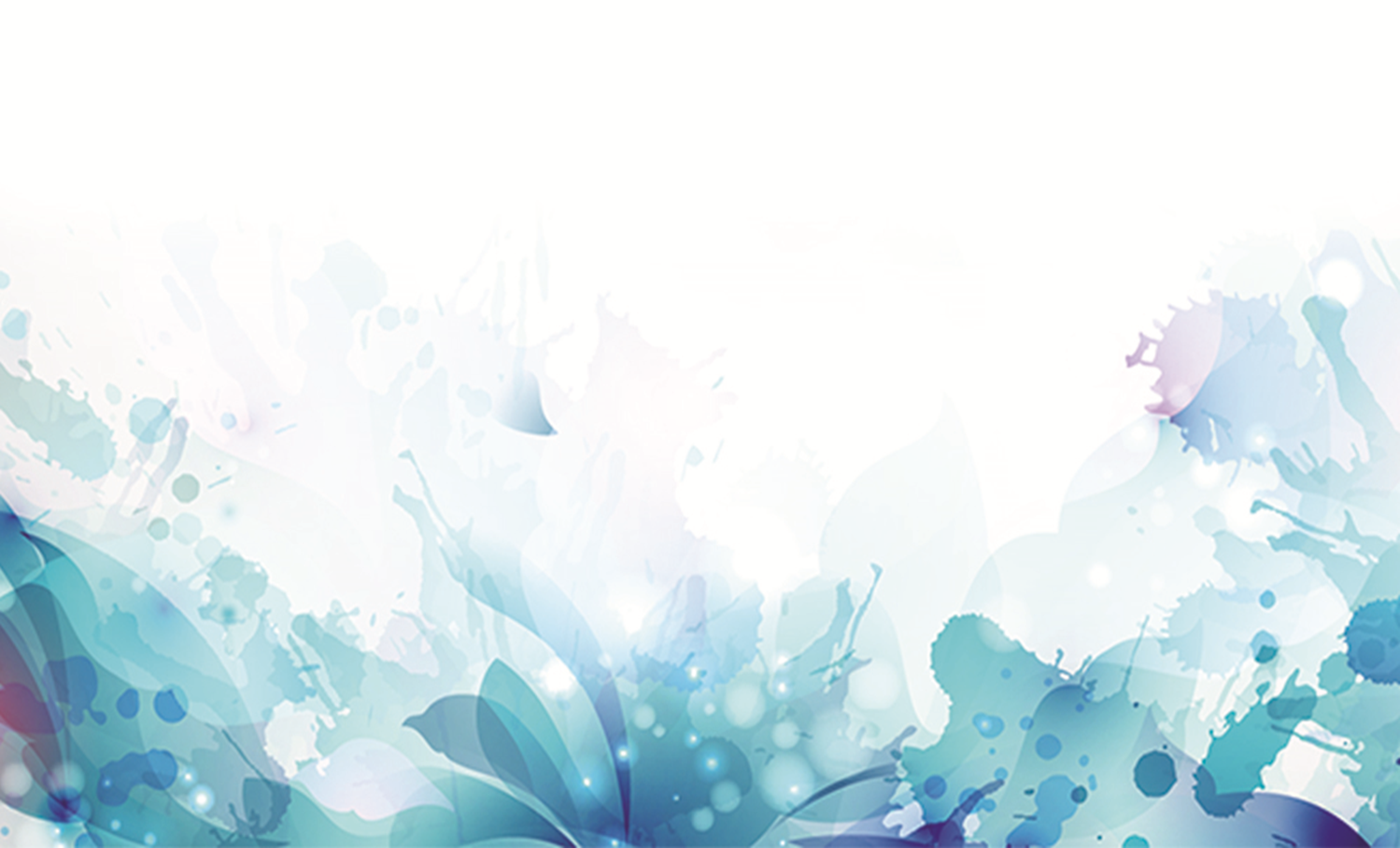 不得公開呈現個別學生在班級及學校排名。
國民中小學學生修業期滿，符合下列規定者，為成績及格由學校發給畢業證書；未達畢業標準者，發給修業證明書：
一、學習期間扣除學校核可之公、喪、病假，上課總出席率至少達三分之二以上，且經獎懲抵銷後，未滿三大過。
二、七大學習領域有四大學習領域以上畢業總平均成績丙等以上。
前項規定，自中華民國一百零一年八月一日以後入學國民中小學之學生適用之。
多元的發展
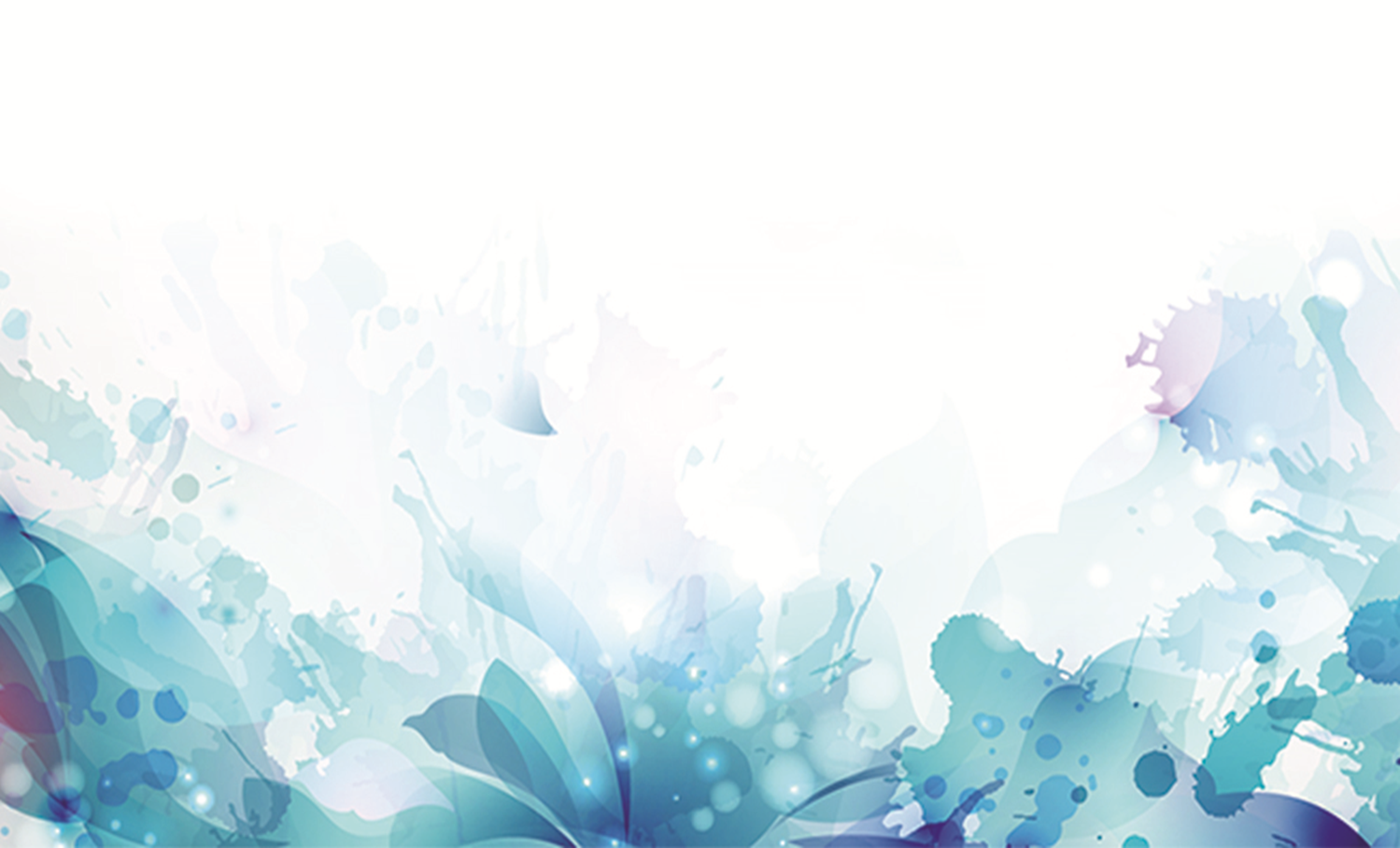 實踐八個習慣邁向持續成長
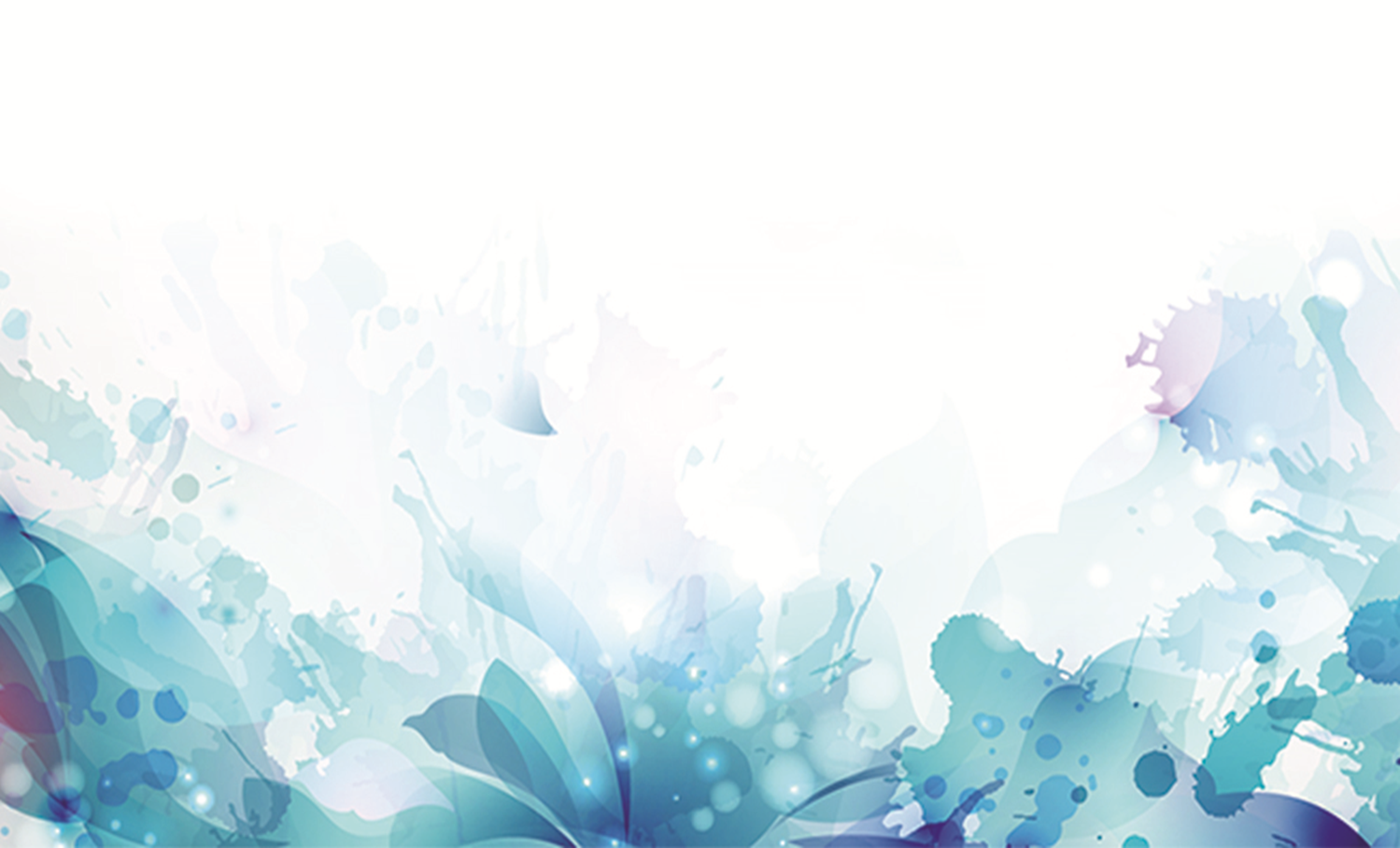 習慣七
不斷更新
習慣八
發現內在的聲音
從成功到卓越 The 8th Habit：From Effectiveness to Greatness【與成功有約】史蒂芬．柯維
正確態度與習慣是成功的關鍵
如何培養獨立及養成良好習慣？(從生活開始→做家事及班級事務)
尊重孩子是獨立個體，順應自然發展→個殊
每日固定時間分配及完成工作→次序習慣行為
讓孩子嘗試及思考獨立完成→不依賴
大量閱讀與討論、對話→充電
認真對待孩子的想法→被期待、肯定
支持孩子的興趣及熱忱→有動力
提供打工機會，鼓勵脫離舒服圈→獨立、體驗
學會觀察、探索、分享及反思→保持高度鬥志
親師要學會等待、欣賞、鼓勵、放下→跳脫框架
學習成長→如運行軌道習以為常→順應自然
親師合作共創孩子的未來
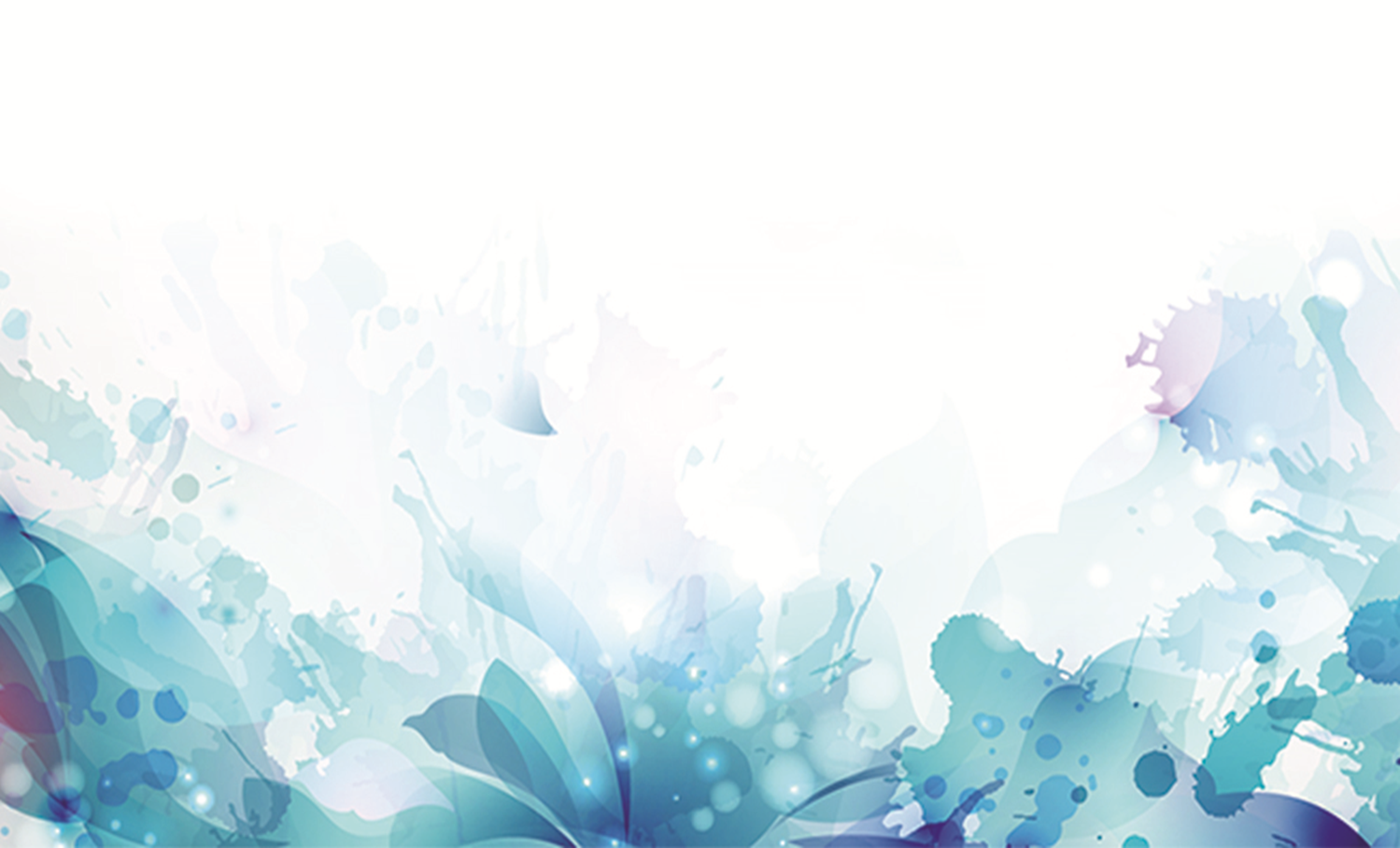 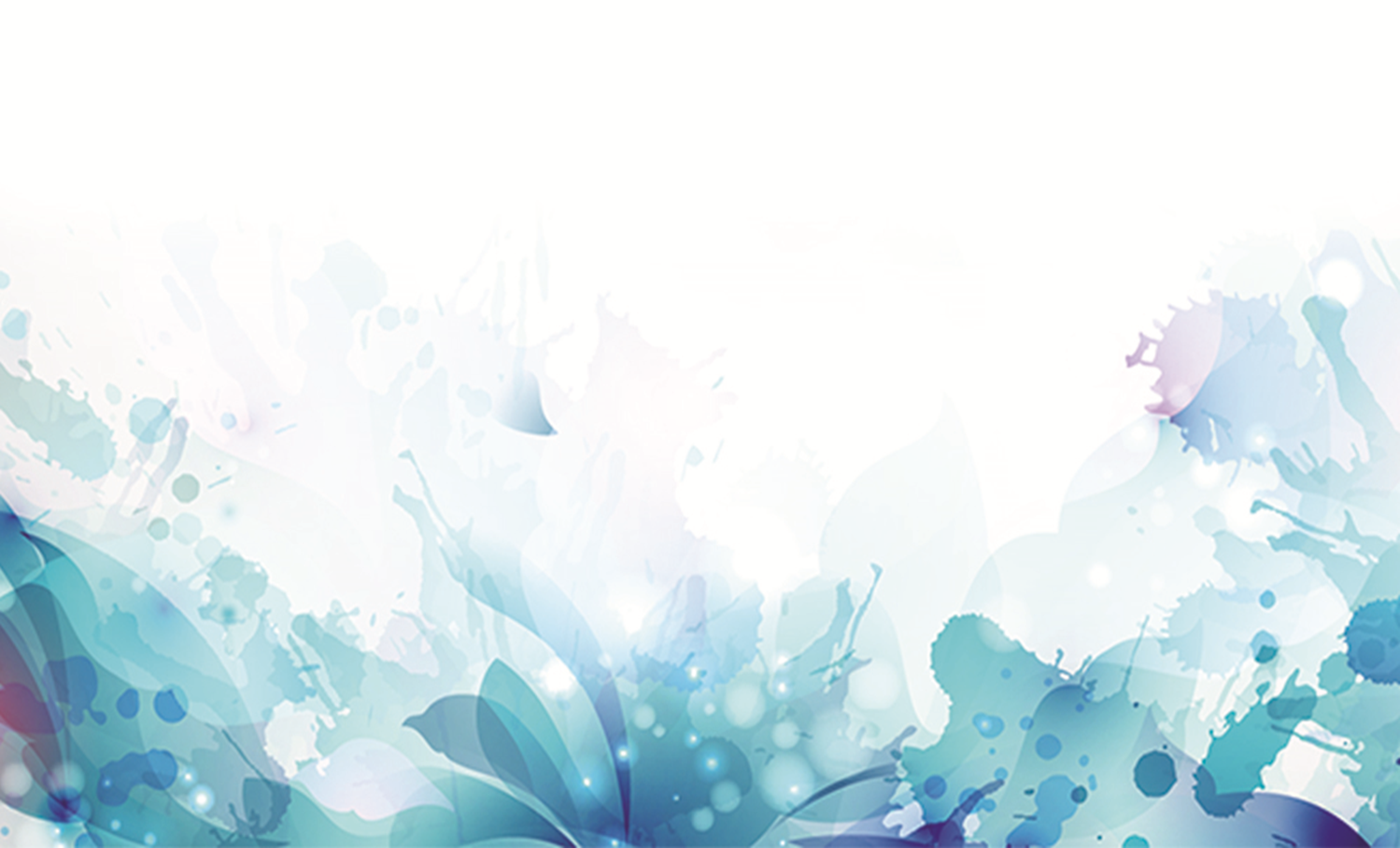 感謝您的聆聽，歡迎多多指教